§3:PHƯƠNG TRÌNH BẬC HAI MỘT ẨN
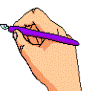 1. Định nghĩa:
Phương trình bậc hai một ẩn (nói gọn là phương trình bậc hai) là phương trình có dạng: ax2 + bx + c = 0 trong đó x là ẩn số ; a, b, c là những số cho trước gọi là các hệ số và a ≠ 0
Ví dụ: 
x2 - 30x +56 = 0  là một phương trình bậc hai với các hệ số 
b) -2x2 + 5x = 0 là một phương trình bậc hai với các hệ số

2x2 - 8 = 0 là một phương trình bậc hai với các hệ số
a = 1;b = -30; c = 56.
a = -2; b = 5; c = 0.
(PT bậc 2 khuyết c)
a = 2; b = 0; c = -8.
(PT bậc 2 khuyết b)
;
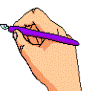 §4. CÔNG THỨC NGHIỆM CỦA PHƯƠNG TRÌNH BẬC HAI
1. Công thức nghiệm
Xét phương trình  ax2 + bx +c = 0  (a ≠ 0) 
          và biệt thức  = b2 - 4ac
Nếu  > 0 thì phương trình có hai nghiệm phân biệt
Nếu  = 0 thì phương trình có nghiệm kép
Nếu  < 0 thì phương trình vô nghiệm.
=> Phương trình có nghiệm
Ví dụ 1: Áp dụng công thức nghiệm để giải các phương trình:
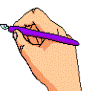 a) 5x2 – x + 2 = 0			b) 4x2 – 4x + 1 = 0
c) -3x2 + x + 5 = 0			d) 3x2 – 2x - 8 = 0
Giải
(a = 5, b = -1, c = 2)
5x2 - x + 2 = 0 
= b2- 4ac = 
Vậy Phương trình vô nghiệm.
(-1)2 - 4.5.2 = 1 -  40 = -39 < 0
Cách 2
b) 4x2 – 4x + 1 = 0
b) 4x2 – 4x + 1 = 0
(a = 4; b = - 4; c = 1)
 = (- 4)2 – 4.4.1 = 16 – 16 = 0
=> Phương trình có nghiệm kép 
      x1 = x2
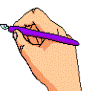 (a = -3; b = 1; c = 5)
c) - 3x2 + x + 5 = 0
 = 12 – 4.(- 3).5 = 1 + 60 = 61 > 0
=> Phương trình có hai nghiệm phân biệt:
a và c trái dấu 
(hay a.c < 0)
(a = 3; b = -2; c = -8)
d) 3x2 – 2x - 8 = 0
 = (-2)2 – 4.3.(-8) = 4 + 96 = 100 > 0;
=> Phương trình có hai nghiệm phân biệt:
a và c trái dấu 
(hay a.c < 0)
Chú ý
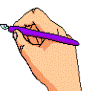 Nếu phương trình ax2 + bx + c = 0 (a ≠ 0 ) có a và c trái dấu
(ac < 0)
   = b2 - 4ac > 0
Thì Phương trình có 2 nghiệm phân biệt
Ví dụ 2: Không dùng công thức nghiệm (không tính ) chứng tỏ phương trình
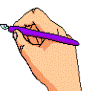 Có 2 nghiệm phân biệt.
Giải
PT                               có a = 7 > 0; c = -2 < 0   a và c trái dấu.
Vậy PT có 2 nghiệm phân biệt
Ví dụ 3: 
Cho phương trình    x2 + mx – 1 = 0 (1) với m là tham số
a/ Giải phương trình (1) khi m = -1
b/ Chứng minh rằng phương trình (1) luôn có hai nghiệm phân biệt với mọi giá trị của m
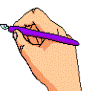 Giải:
a) Với m = -1 => PT (1) trở thành: x2 - x – 1 = 0
(a = 1, b = -1, c = -1)
 = (- 1)2 – 4.1.(-1) = 1 + 4 = 5 > 0
=> PT (1) có hai nghiệm phân biệt:
b) Ta có  = m2 – 4.1.(-1) = m2 + 4 > 0 với mọi m.
     Do đó phương trình (1) luôn có hai nghiệm phân biệt với mọi giá trị của m.
Cách khác: PT có a và c trái dấu. Do đó phương trình (1) luôn có hai nghiệm phân biệt với mọi giá trị của m.
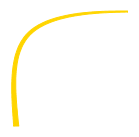 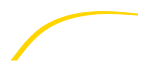 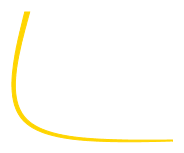 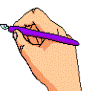 PT vô
 nghiệm
Tính  = b2 - 4ac
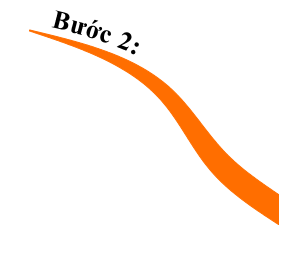 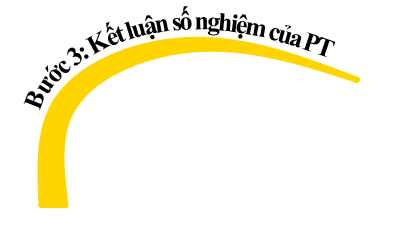 PT có 
nghiệm kép
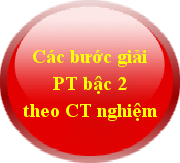 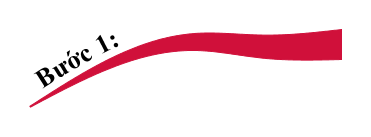 PT có 
 hai nghiệm 
Phân biệt
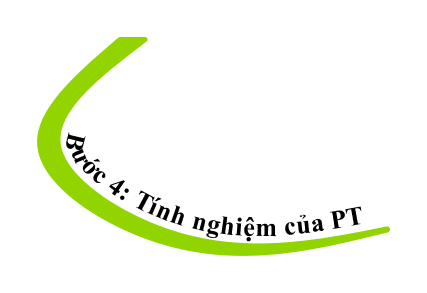 Xác định các 
hệ số a, b, c
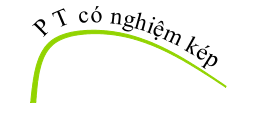 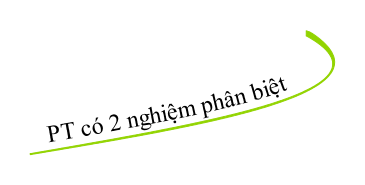 LUYỆN TẬP
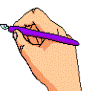 BÀI 11/ SGK TRANG 42: Đưa cá PT sau về dạng ax2 + bx + c = 0 và chỉ rõ hệ số a, b, c.
a = 5;b = 3; c = -4.
là một PT bậc hai với các hệ số
a =     ;b = -1; c =     .
là một PT bậc hai với các hệ số
là một PT bậc hai với các hệ số
a = 2;b =           ; c =         .
BÀI 11/ SGK TRANG 42: Đưa cá PT sau về dạng ax2 + bx + c = 0 và chỉ rõ hệ số a, b, c.
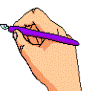 (m là một hằng số)
là một PT bậc hai với các hệ số
a = 2;b = -2(m-1); c = m2
BÀI 12/ SGK TRANG 42: Giải các phương trình sau
hoặc
hoặc
hoặc
=> PT có 2 nghiệm:
=> PT có 2 nghiệm:
hoặc
hoặc
hoặc
=> PT có 2 nghiệm:
=> PT có 2 nghiệm:
BÀI 15/ SGK TRANG 45: không giải PT, hãy xác định các hệ số a, b, c, tính biệt thức    và xác định số nghiệm của mỗi PT sau:
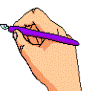 là một PT bậc hai với các hệ số
a = 7; b = -2; c = 3
=> Phương trình vô nghiệm
là một PT bậc hai với các hệ số
a = 5; b =           ; c = 2
=> Phương trình có nghiệm kép
BÀI 15/ SGK TRANG 45: không giải PT, hãy xác định các hệ số a, b, c, tính biệt thức    và xác định số nghiệm của mỗi PT sau:
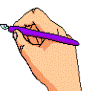 là một PT bậc hai với các hệ số
a =     ; b = 7; c =
=> Phương trình có 2 nghiệm phân biệt
a = 1,7; b = -1,2; c = -2,1
là một PT bậc hai với các hệ số
=> Phương trình vô nghiệm
Bài 16/sgk trang 45: Giải các phương trình sau (bằng công thức nghiệm của PT bậc hai)
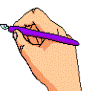 a) 2x2 – 7x + 3 = 0
(a = 2; b = -7; c = 3)
PT có 2 nghiệm phân biệt:
PT vô nghiệm
PT có 2 nghiệm phân biệt:
Bài 16/sgk trang 45: Giải các phương trình sau (bằng công thức nghiệm của PT bậc hai)
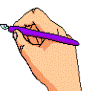 d) 3x2 +5x + 2 = 0
(a = 3; b = 5; c = 2)
PT có 2 nghiệm phân biệt:
PT có nghiệm kép x1 = x2
PT có nghiệm kép x1 = x2
CẢM ƠN CÁC EM ĐÃ THAM GIA LỚP HỌC TRỰC TUYẾN HÔM NAY
Dặn dò
-   học thuộc công thức nghiệm của PT bậc hai.
Học thuộc các bước giải PT bậc hai.
Xem lại các bài tập đã giải và ghi bài vào vở.